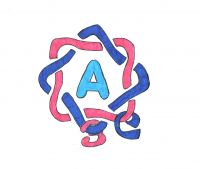 CATÁLOGO DE PRODUCTOS
Arteressco
Sociedad Cooperativa
PRODUCTOS IBÉRICOS EXTREMEÑOS
DULCES TÍPICOS EXTREMEÑOS
PRODUCTOS ARTESANALES.
PRODUCTOS IBÉRICOS
JAMÓN IBÉRICO
LOMO IBÉRICO
SALCHICHÓN IBÉRICO
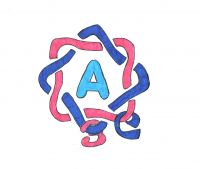 JAMÓN IBÉRICO
Variedad: Jamón Ibérico de Bellota.

Descripción: Productos ibéricos de buena calidad.

Fabricación: Acorex (Mérida).

Precio/Peso:100gr- 5.75 €
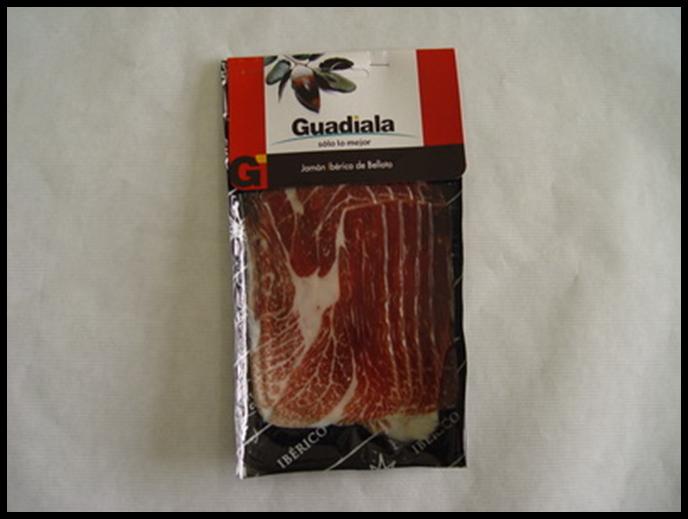 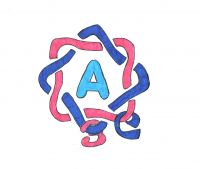 LOMO IBÉRICO
Variedad: Lomo Ibérico de Bellota.

Descripción: Productos ibéricos de buena calidad.

Fabricación: Acorex (Mérida).

Precio/Peso:100gr- 4.50 €
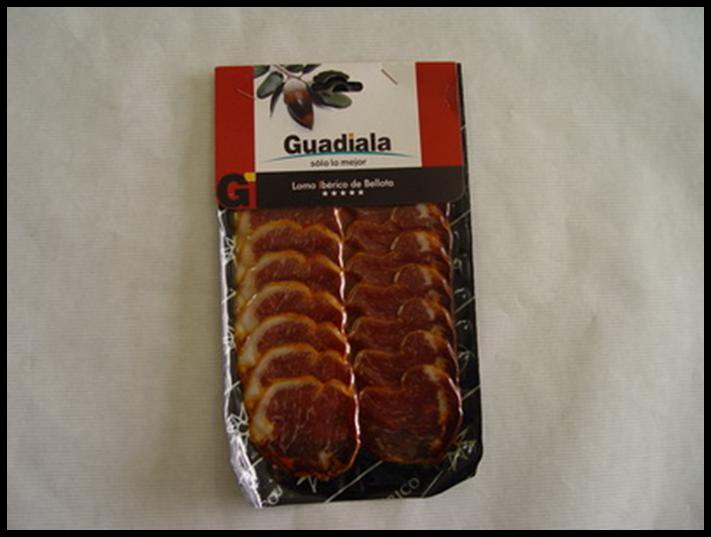 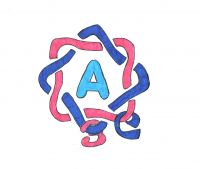 SALCHICHÓN IBÉRICO
Variedad: Salchichón Ibérico de Bellota.

Descripción: Productos ibéricos de buena calidad.

Fabricación: Acorex (Mérida).

Precio/Peso:100gr- 2.50 €
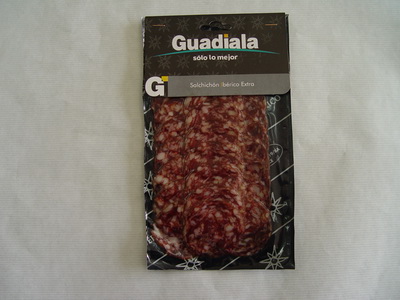 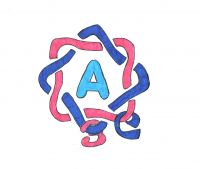 DULCES TÍPICOS EXTREMEÑOS
ALMENDRADAS
PASTAS SURTIDAS
ALMENDRADAS
Variedad: Almendradas.
Descripción: Dulces Caseros.
Fabricación: Bollería Fernández (Mérida).
Precio: 2 €.
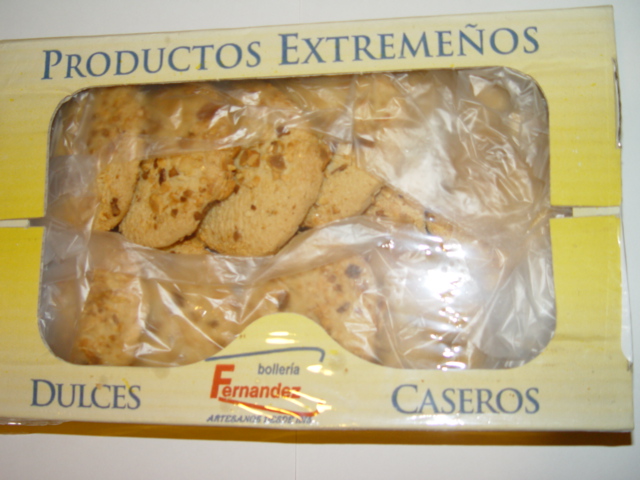 PASTAS SURTIDAS
Variedad: Pastas Surtidas.
Descripción: Dulces Caseros.
Fabricación: Bollería Fernández (Mérida).
Precio: 2 €.
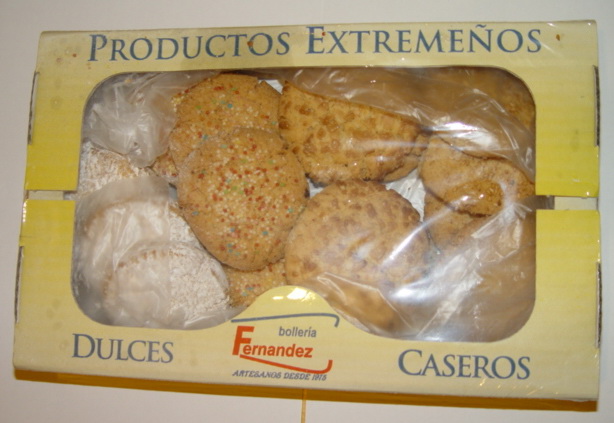 PRODUCTOS ARTESANALES
PULSERAS DE CUERO
LLAVEROS DE FIELTRO
LAPICEROS
LIBRETAS
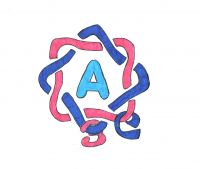 PULSERAS DE CUERO
Variedad: Pulseras.

Descripción: Pulseras de cabo en cuero.

Fabricación: Arteressco.

Precio/Unidad: 3 €
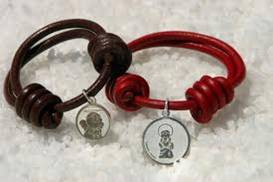 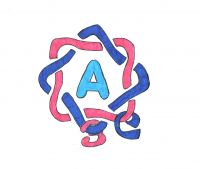 LLAVEROS DE FIELTRO
Variedad: Llaveros.

Descripción: Llaveros de fieltro.

Fabricación: Arteressco.

Precio/Unidad: 3 €
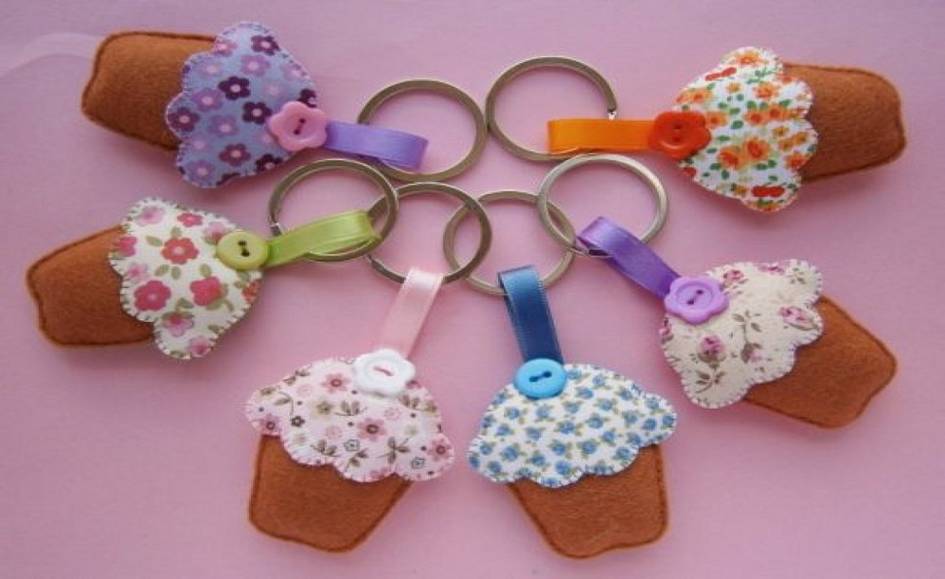 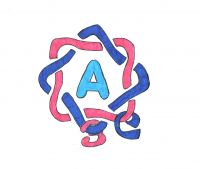 LAPICERO
Variedad: Lapicero.

Descripción: Lapicero realizado en cartonaje.

Fabricación: Arteressco.

Precio/Unidad: 4 €
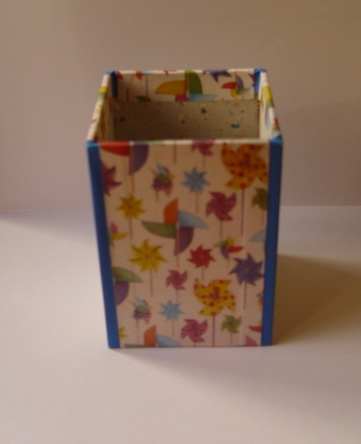 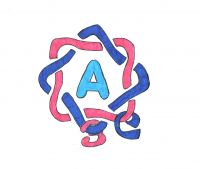 LIBRETAS
Variedad: Libretas.

Descripción: Libreta realizada en cartonaje.

Fabricación: Arteressco.

Precio/Unidad: 4 €
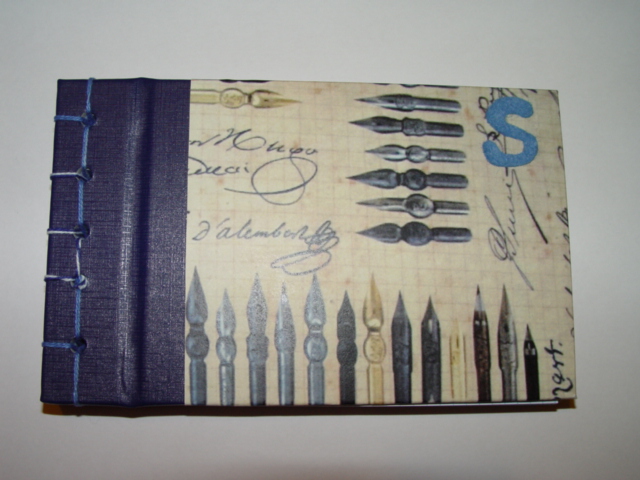 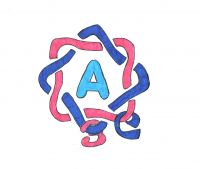 ARTERESSCO
Arteressco
Sociedad Cooperativa
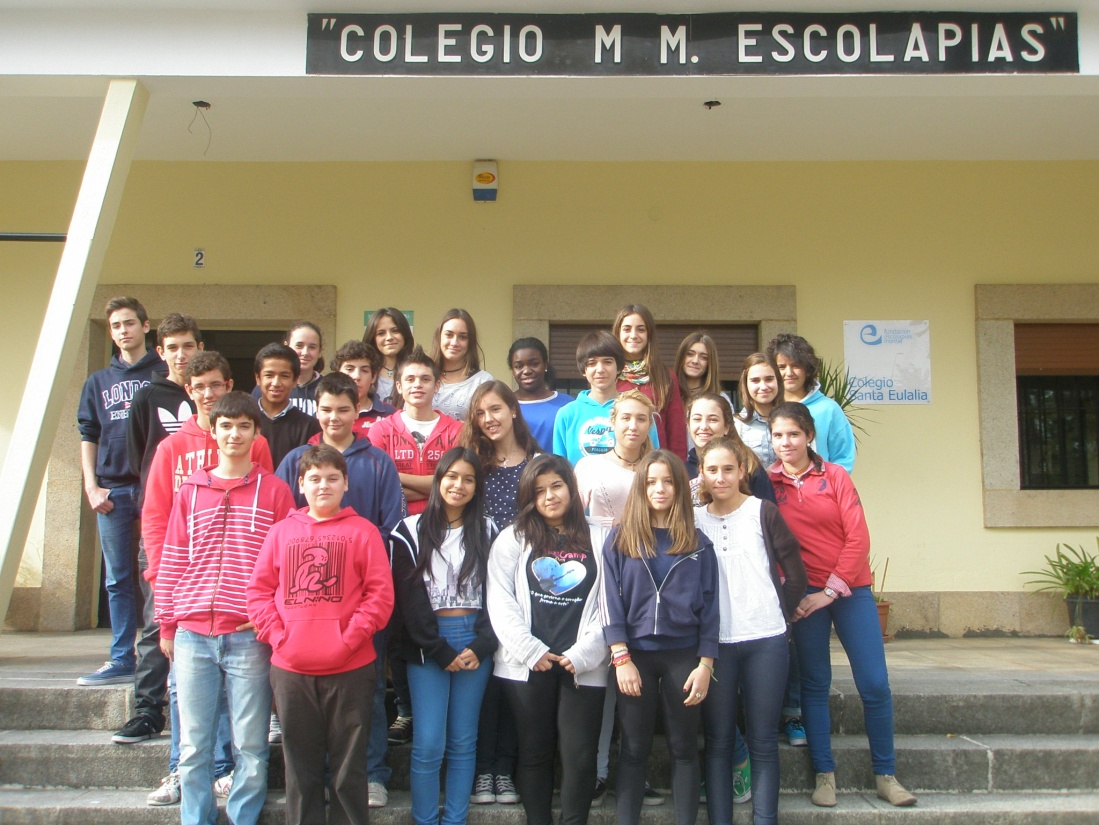